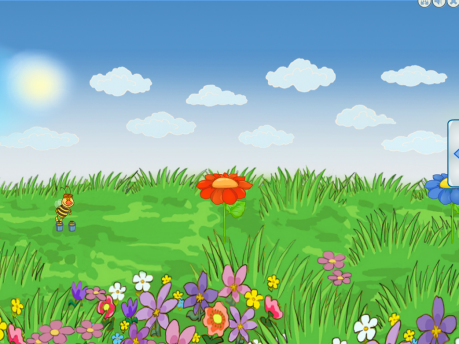 Гимнастика для глаз 
«Забавные насекомые.»
Воспитатель  МКДОУ «Шварцевский д/с 
Кирова Надежда Николаевна.
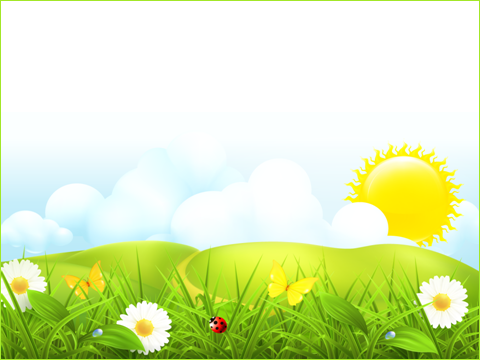 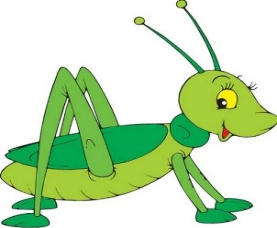 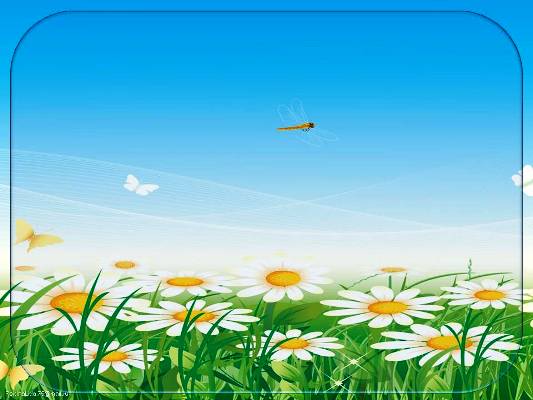 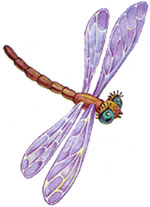 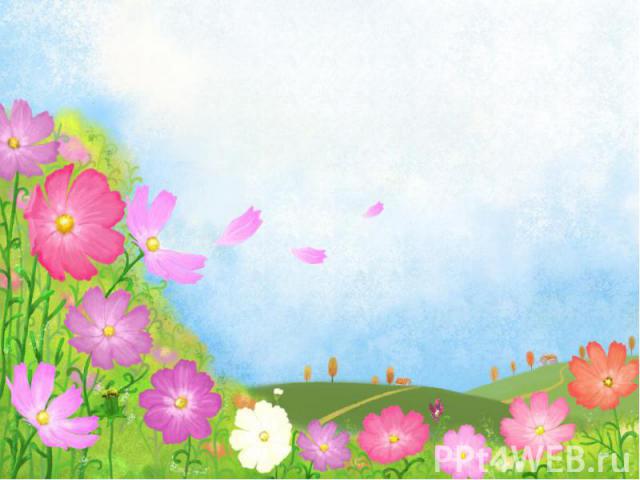 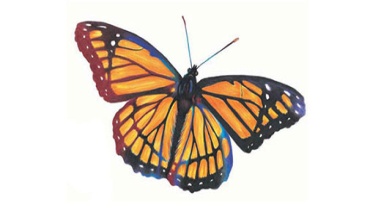 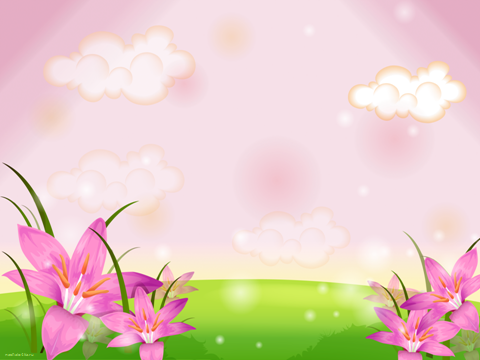 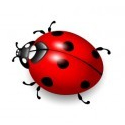 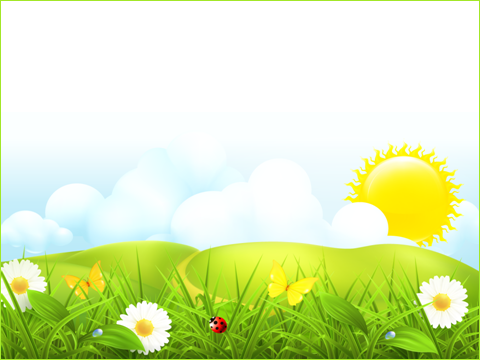 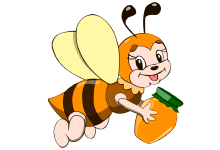